Изучение финансовой грамотности в начальной школе через технологию проектной деятельности
Ткаченко И. М.
учитель начальных классов
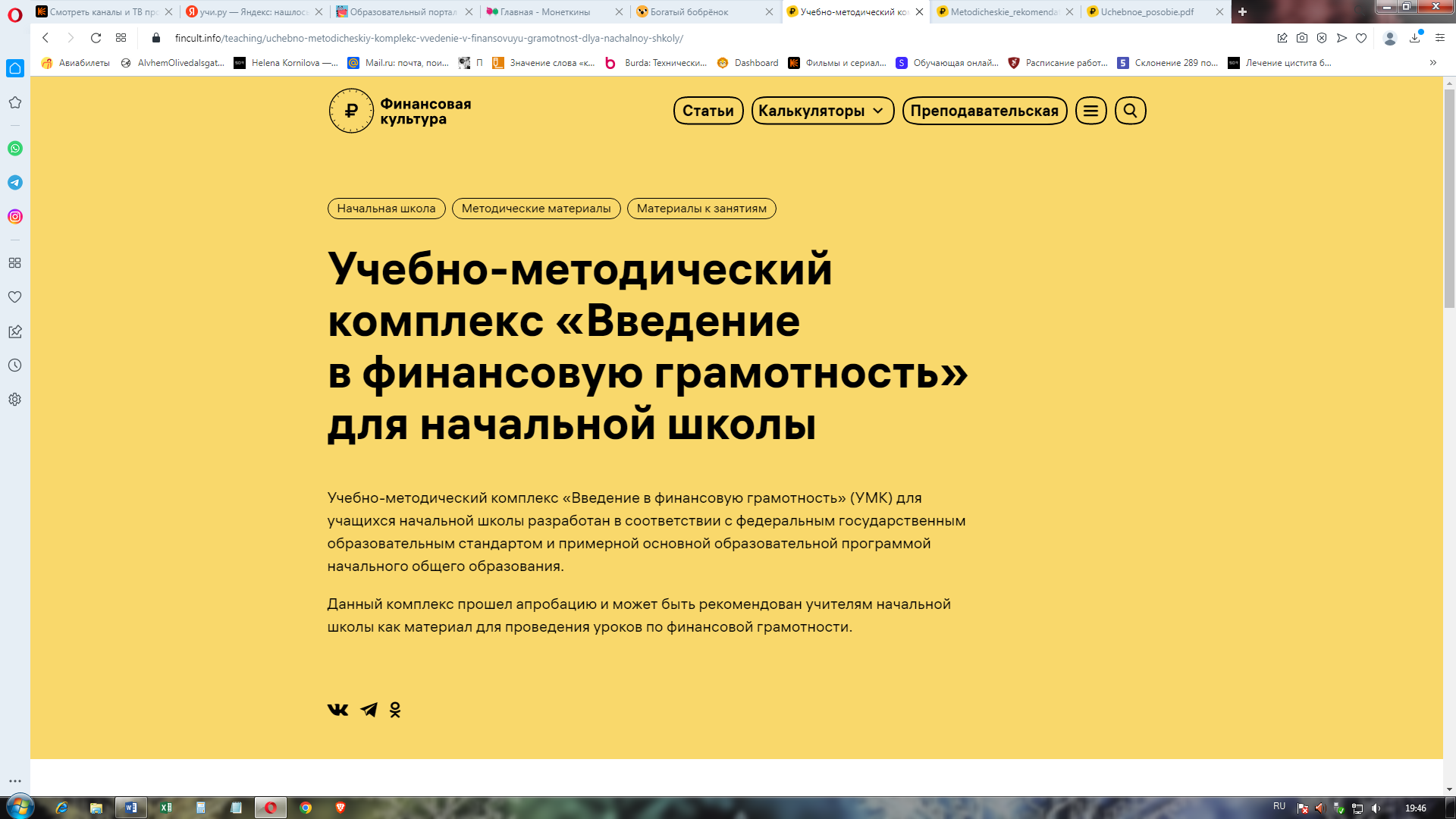 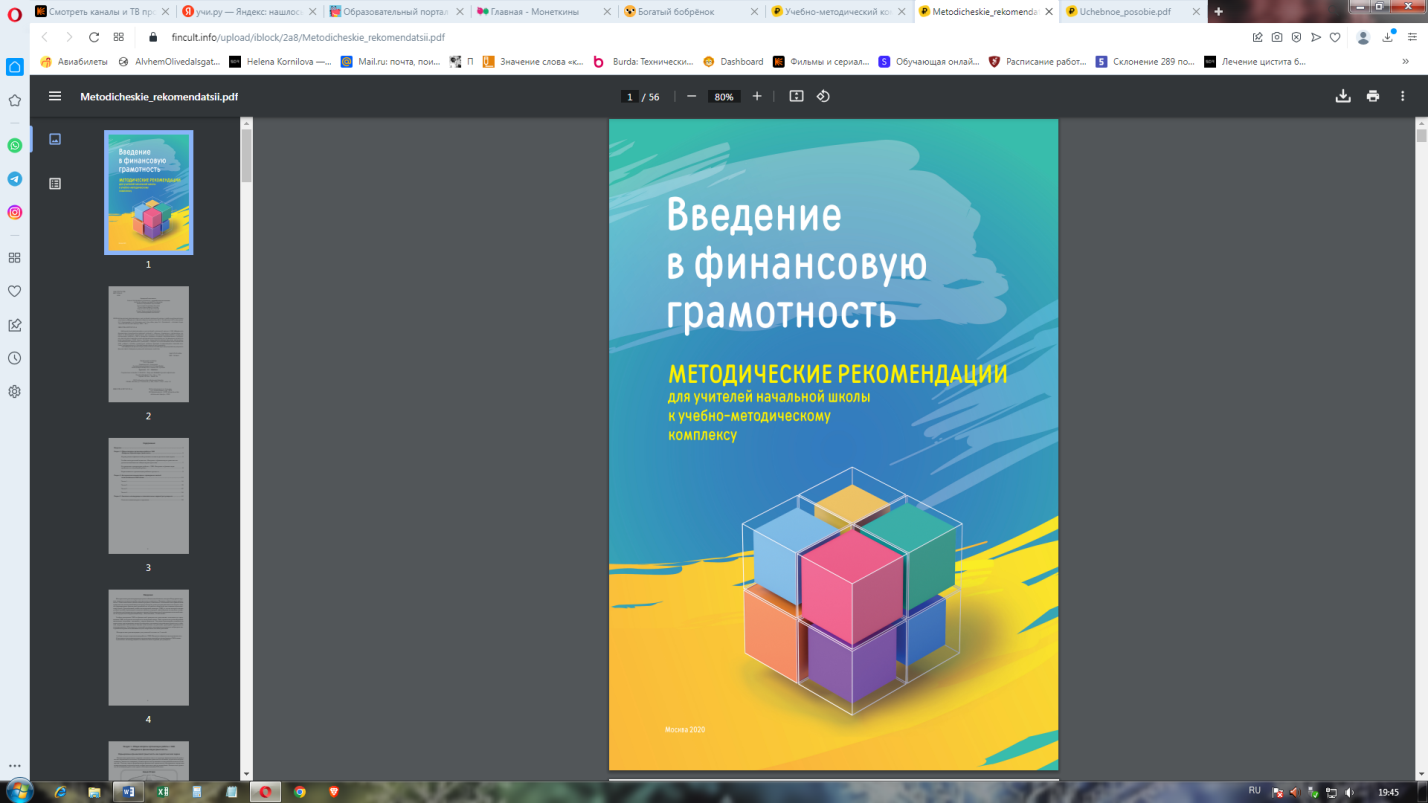 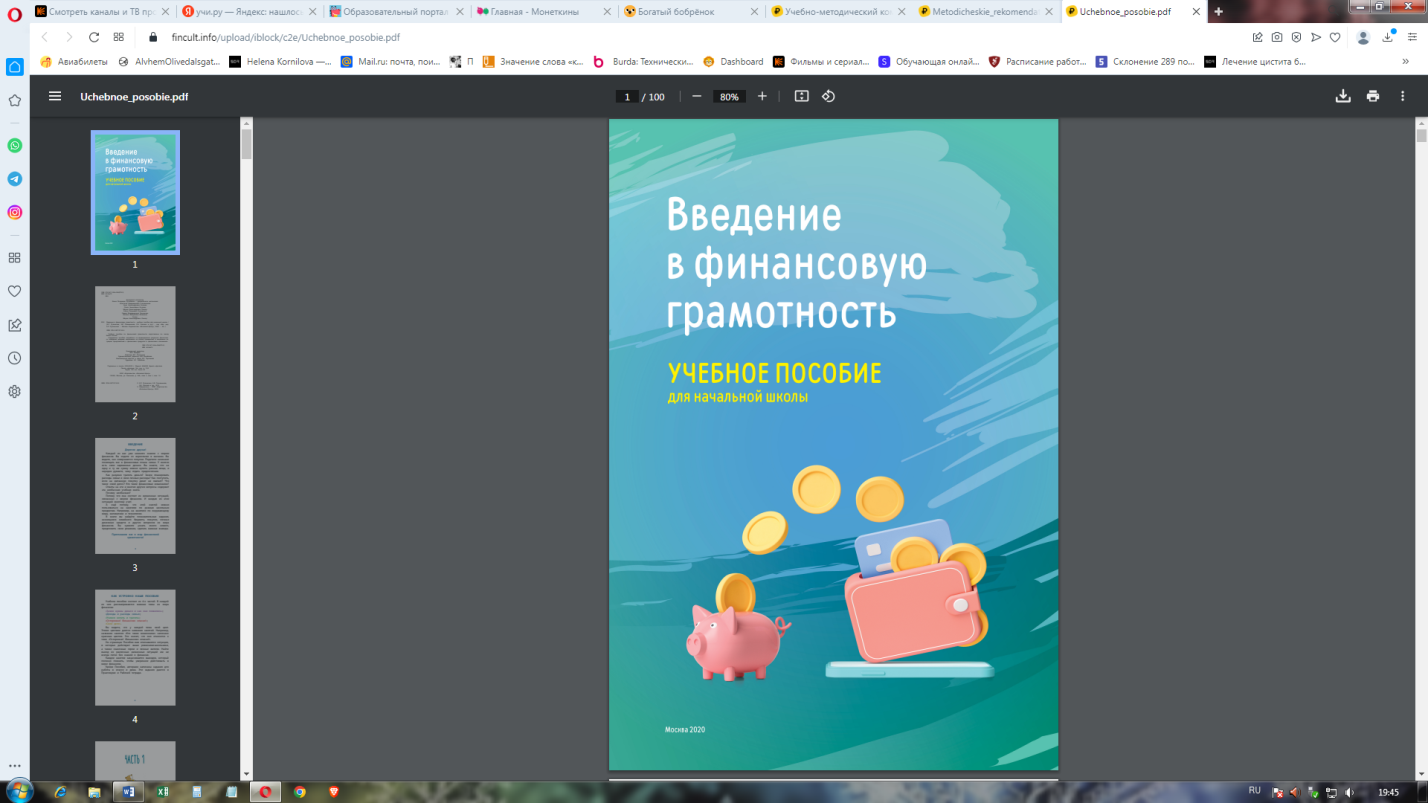 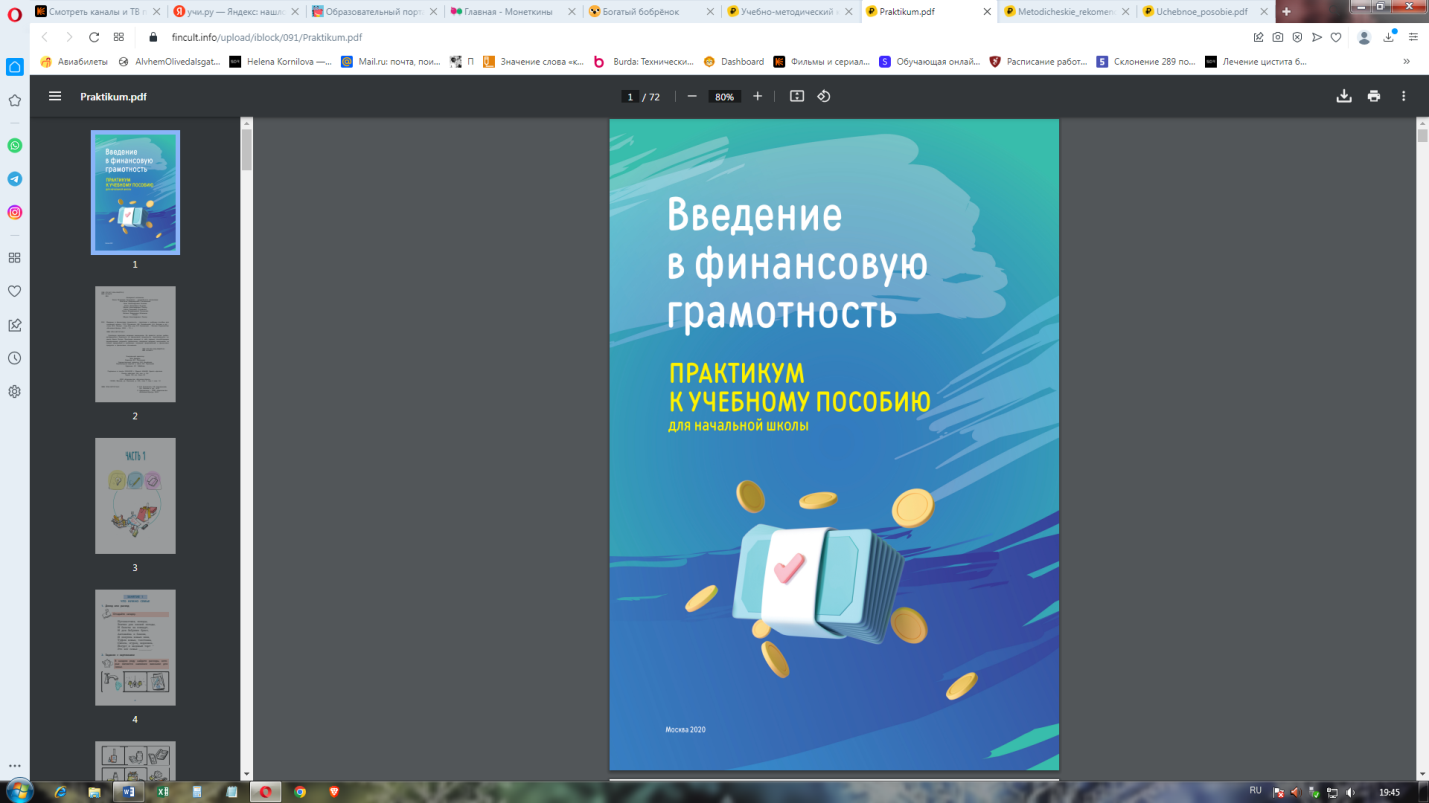 Тема: «Стоп- мошенники!»
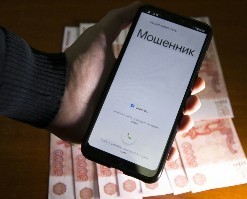 Злые мошенники: лиса Алиса и кот Базилио!
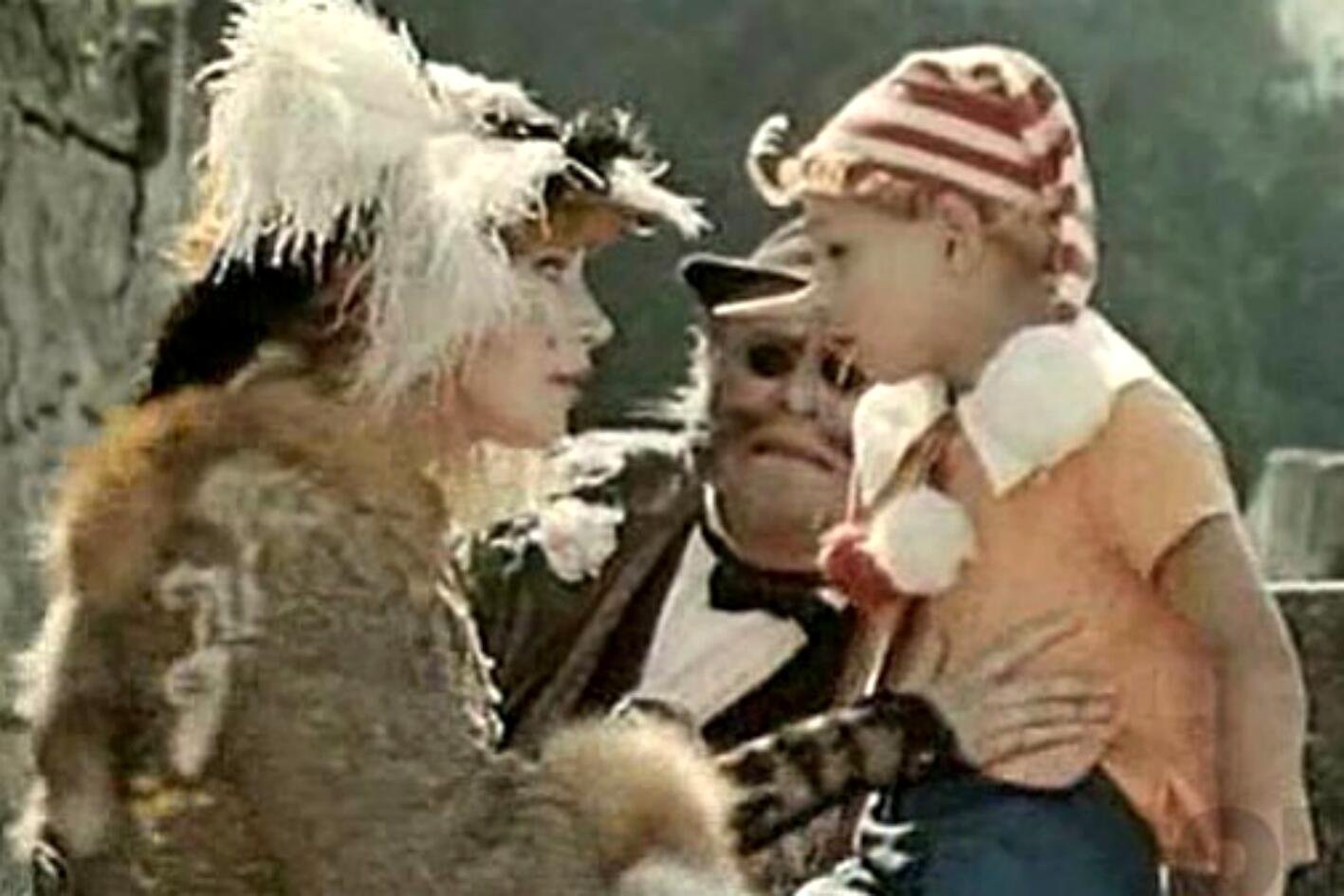 Мошенники из прошлого…
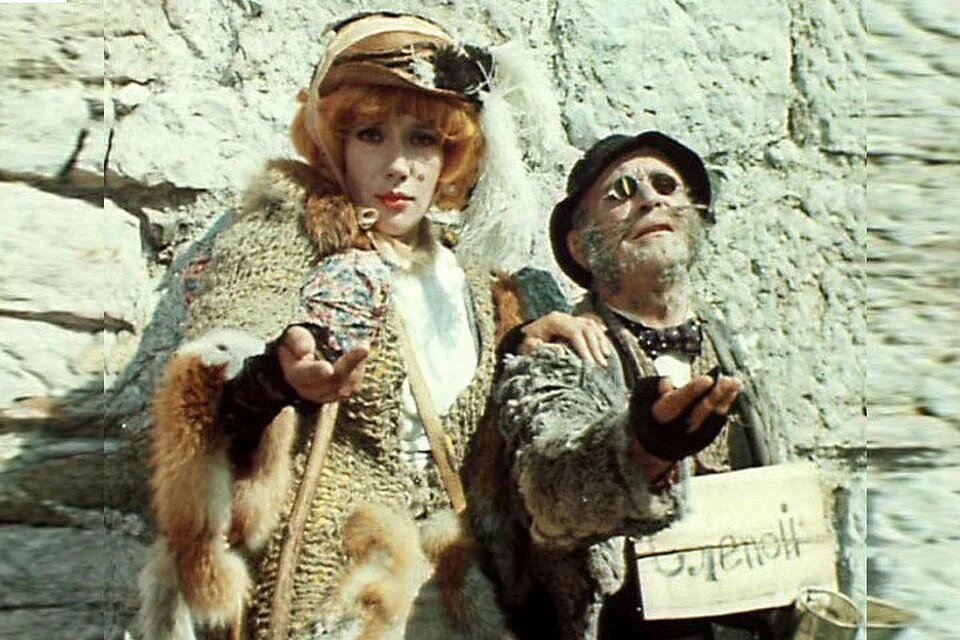 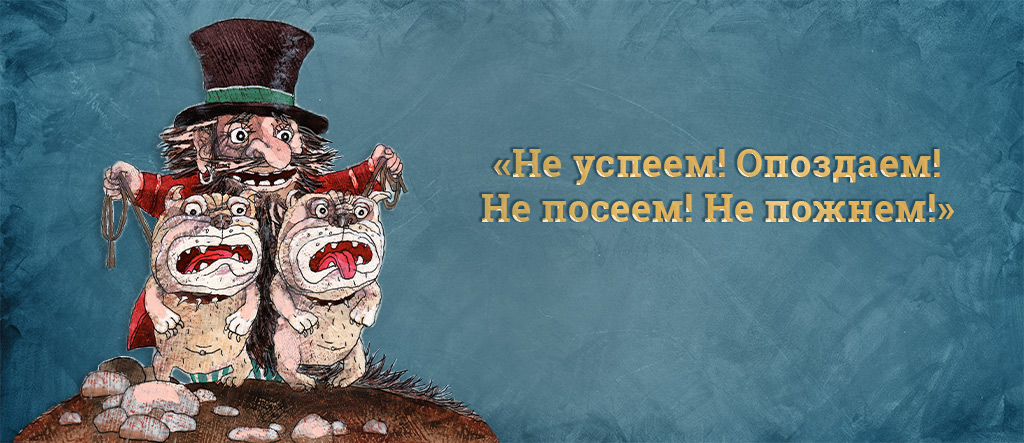 Создают 
фейковые страницы для онлайн - покупок
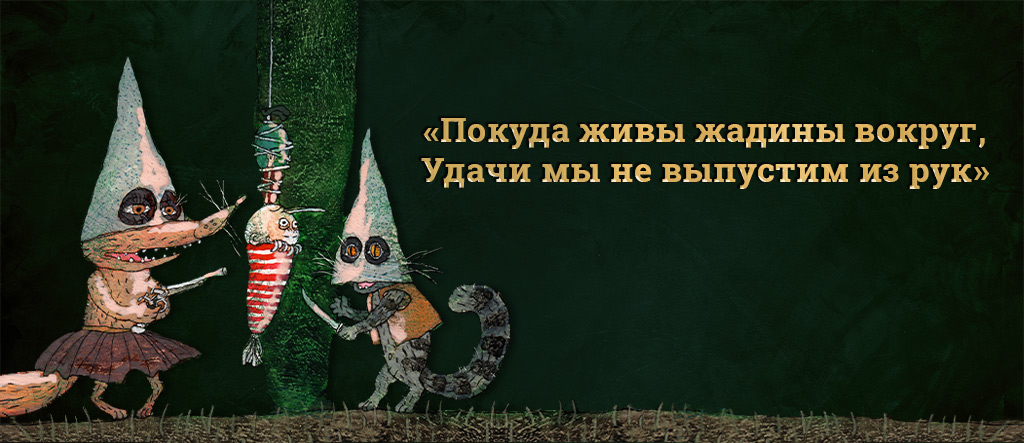 Предлагают 
быстрое обогащение
Наша современность и злободневность…
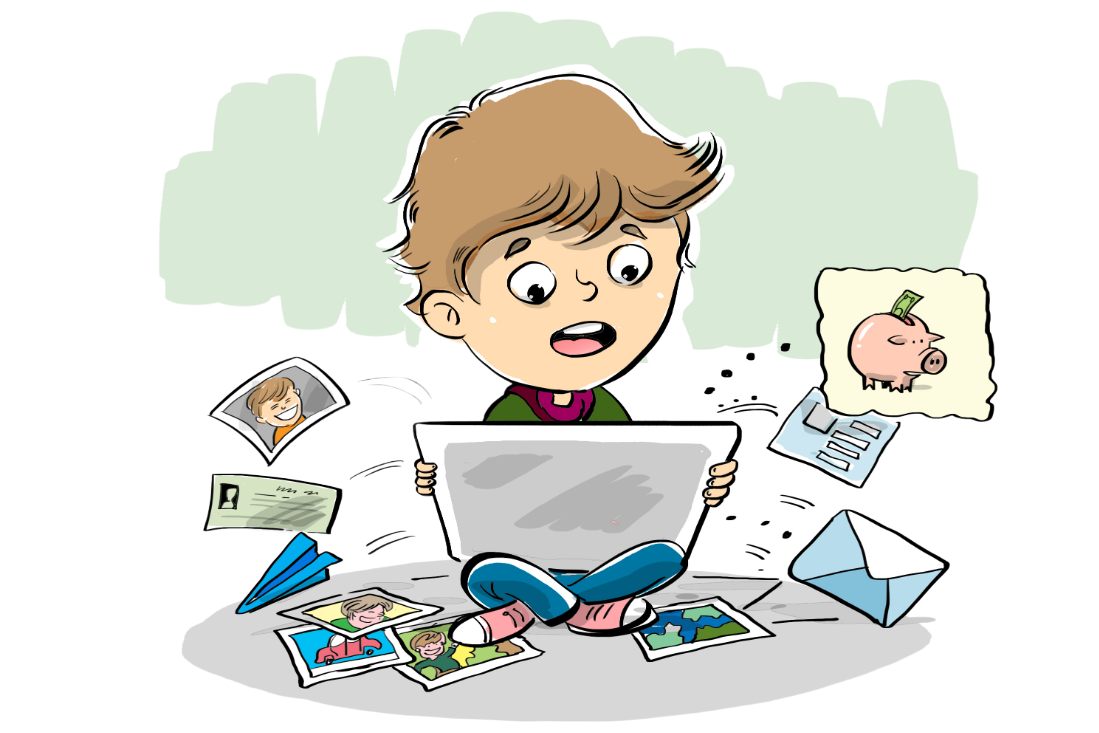 Карта -памятка
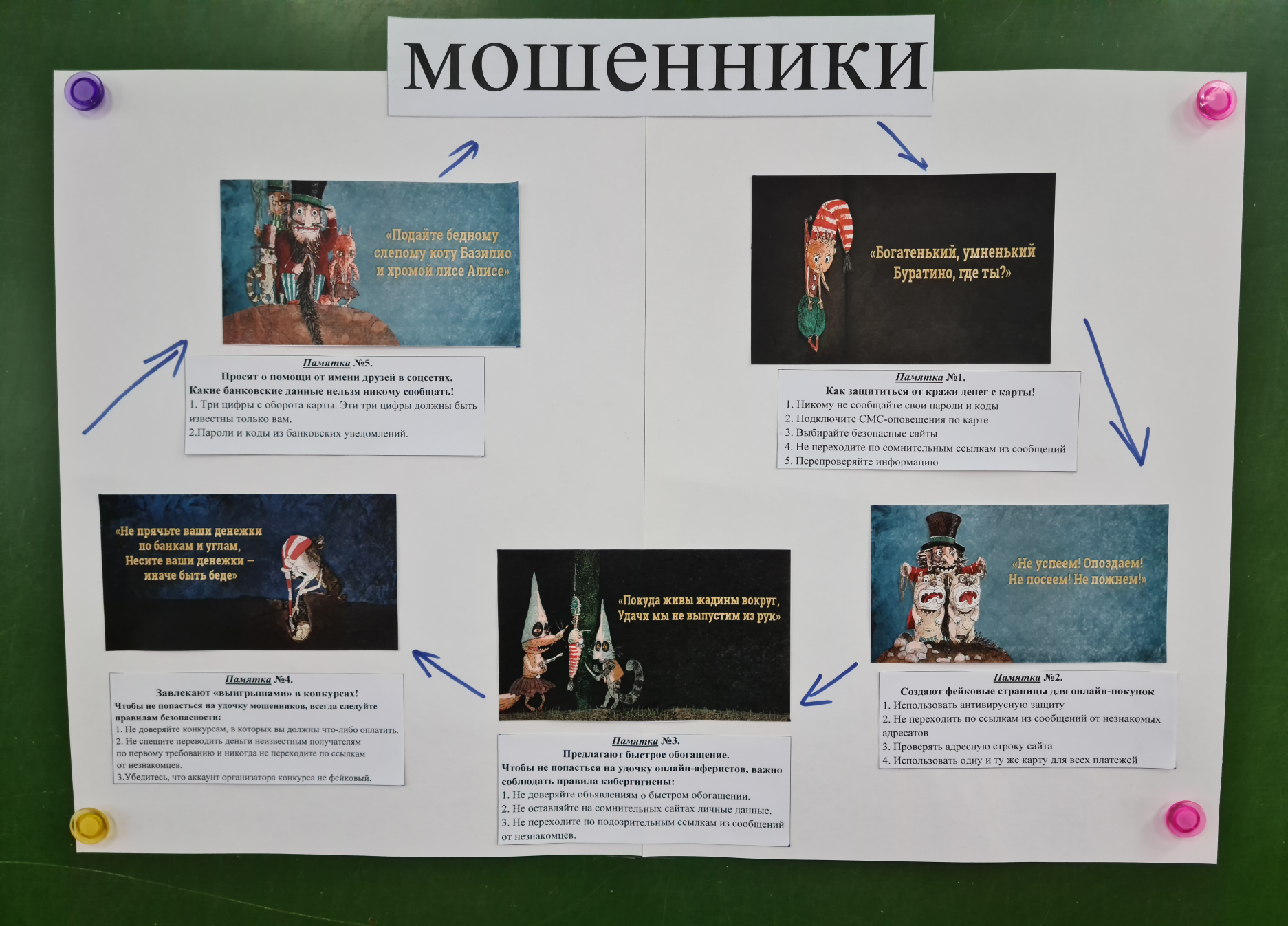 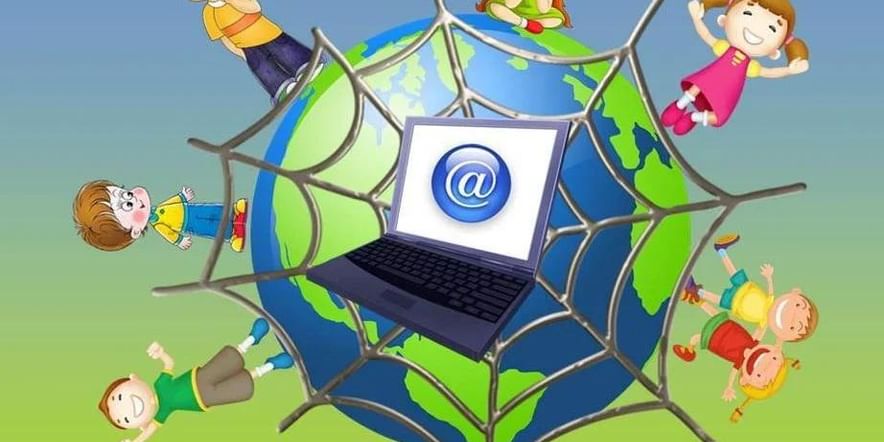 Спасибо за внимание!
Ткаченко Ирина Михайловна
учитель начальных классов